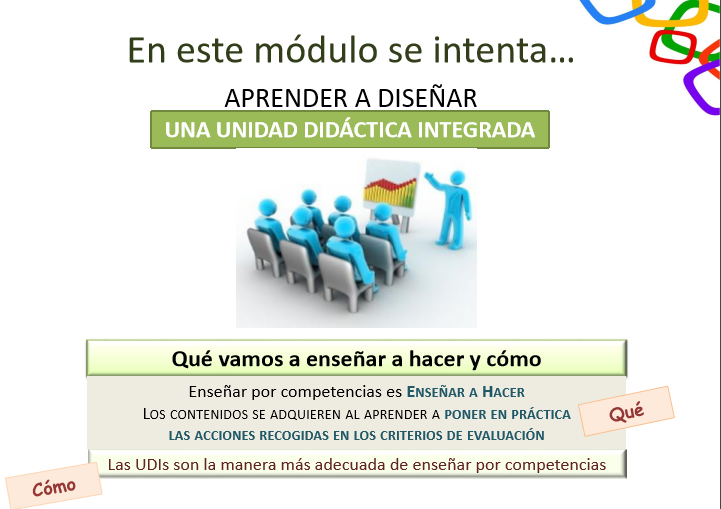 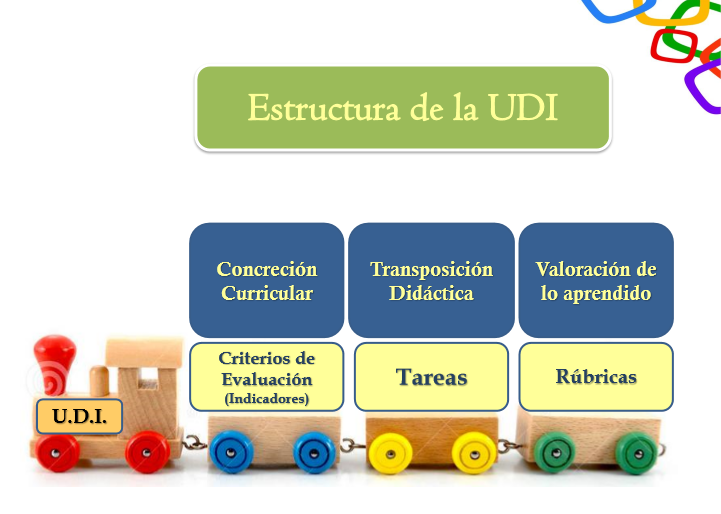 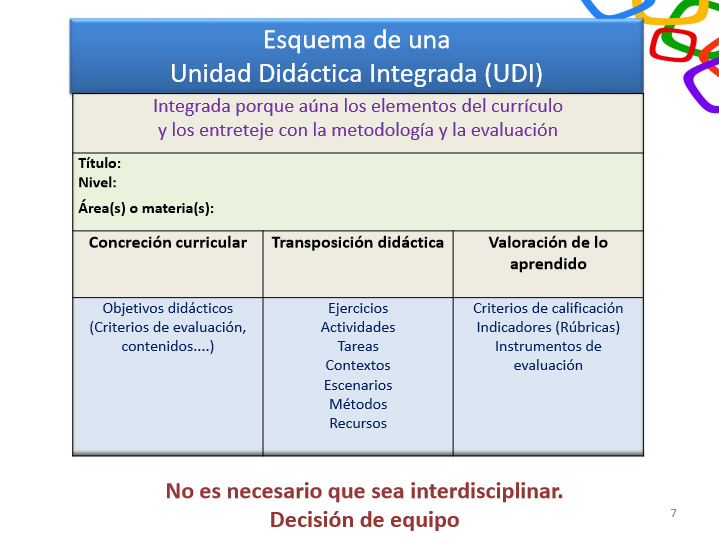 CONCRECIÓN CURRICULAR
¿DE DÓNDE SACO LOS ELEMENTOS Y RELACIONES CURRICULARES?
REAL DECRETO 1105/2014 DE 26 DE DICIEMBRE
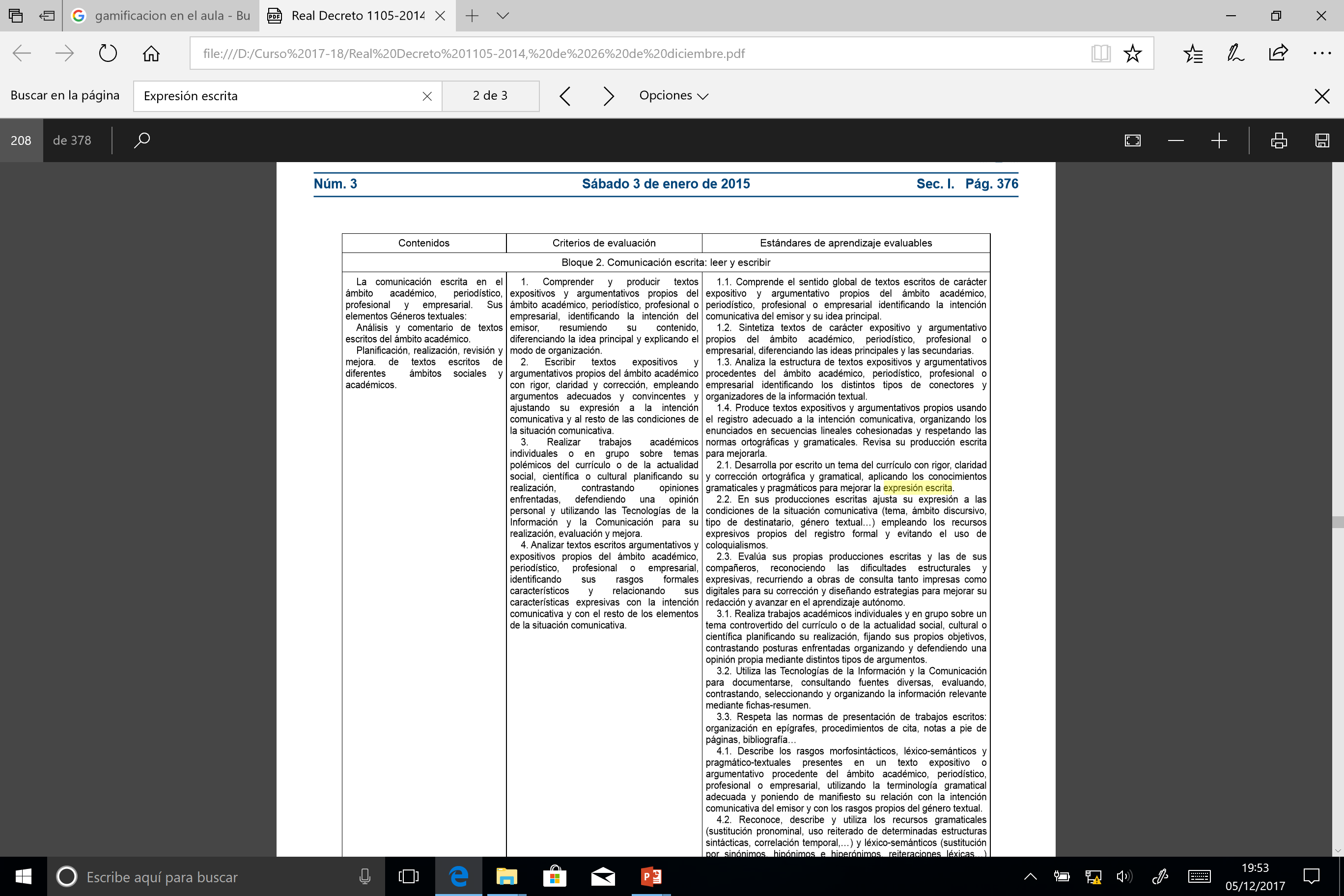 ORDEN DE 14 DE JULIO DE 2016
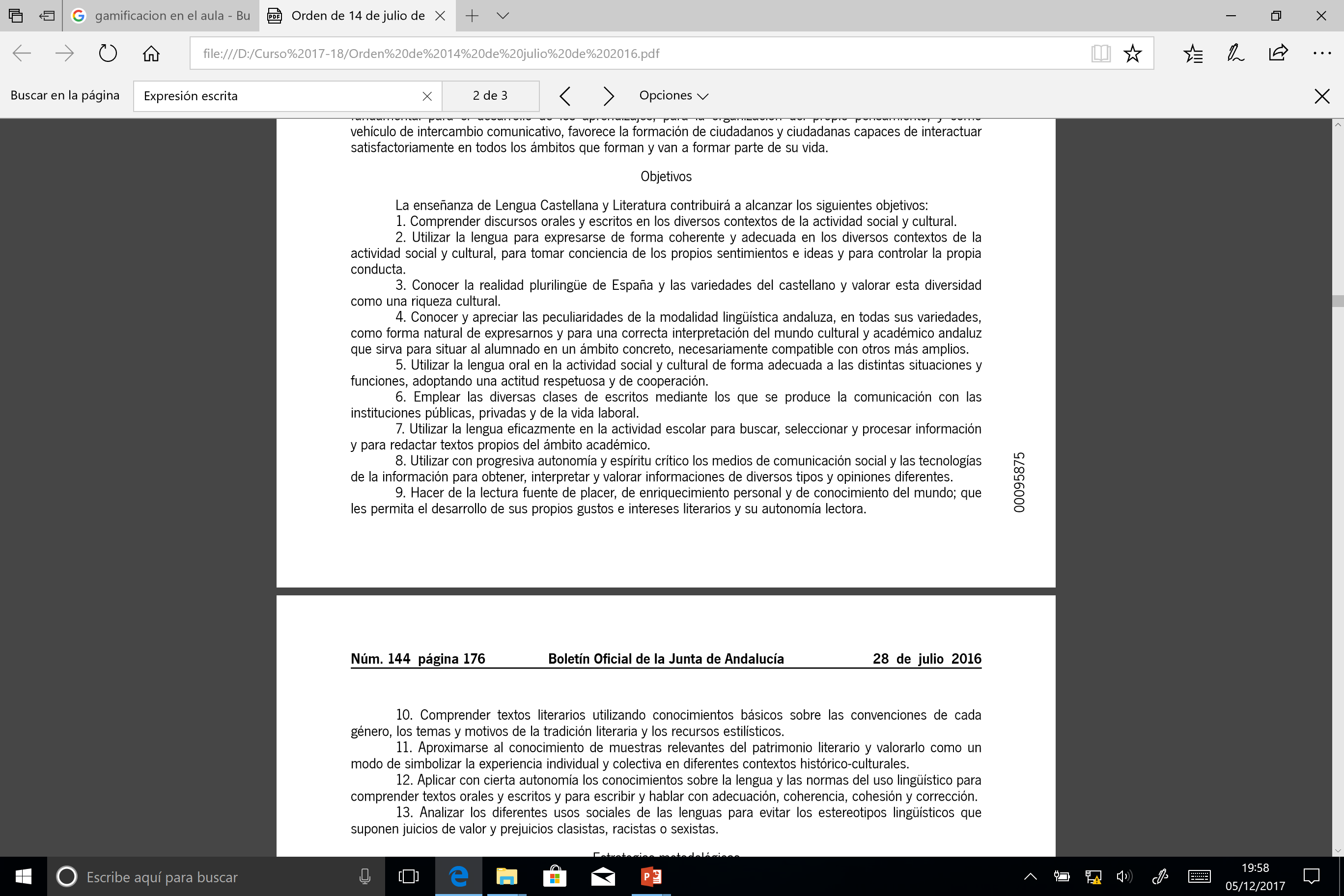 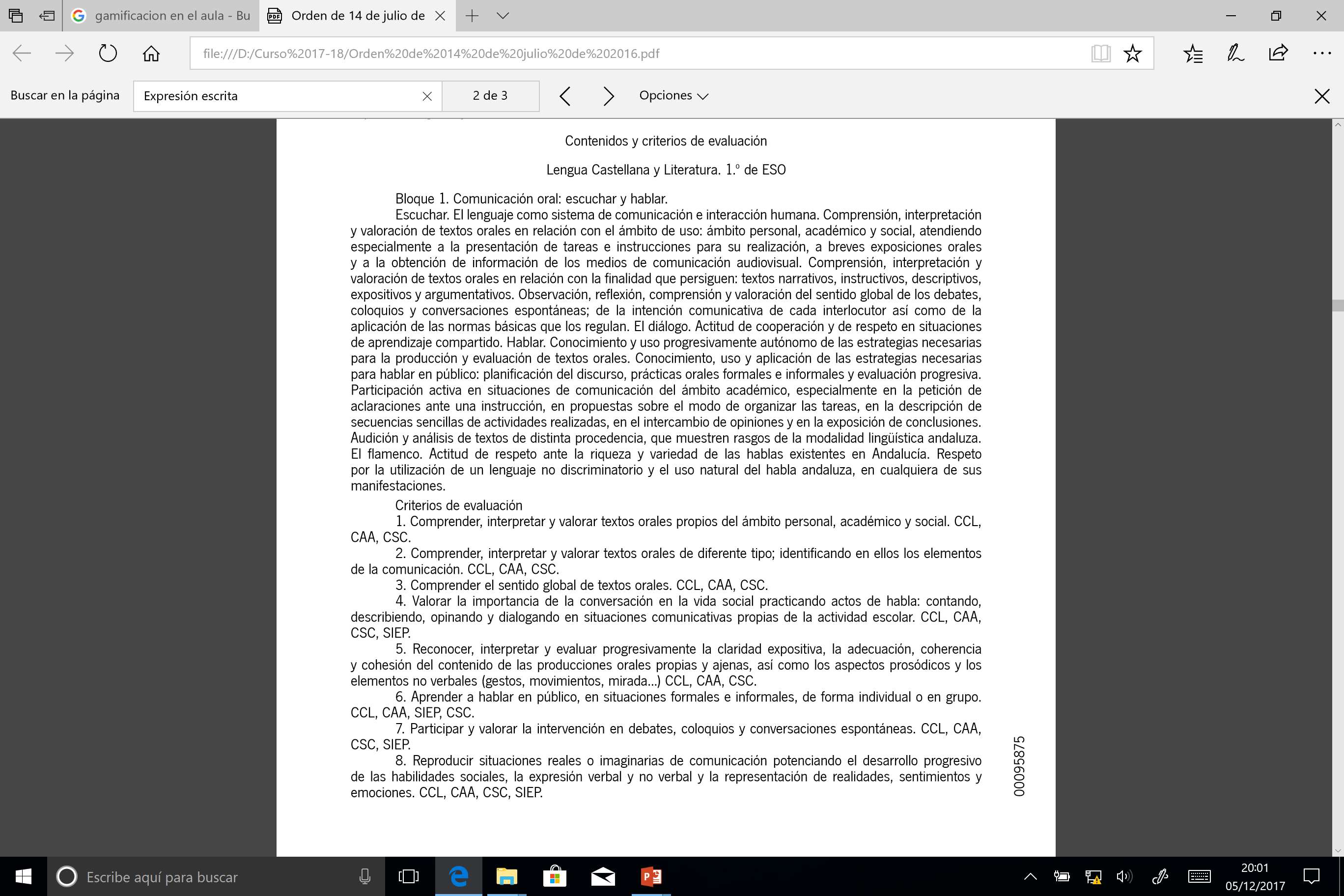 RELACIONES CURRICULARES
Creación de la página web de un restaurante (Matemáticas)
¿Cuánto cuesta… cuánto vale? (Matemáticas, Lengua)
Secuencia de UDIs de Educación física (E.F)
Ojos que no ven… (Geografía e Historia, EPV, TIC)
Andalucía, abierta al mundo (Lengua, Geografía e Historia, Inglés)
El Sistema Solar a escala en el pasillo (Biología y Geología, Matemáticas)
EJEMPLOS DE
UDIS
VALORACIÓN DE LO APRENDIDO
ELABORACIÓN DE RÚBRICAS, COMO HERRAMIENTAS COMPUESTAS POR UNA ESCALA DE VALORACIÓN QUE SIRVEN COMO REFERENCIAS PARA MEDIR EL GRADO DE ADQUISICIÓN DE LOS APRENDIZAJES ASOCIADOS A LA TAREA O TAREAS QUE COMPONGAN LA UDI
EVALUACIÓN DE LA UDI
LAS RÚBRICAS PONEN EN RELACIÓN:
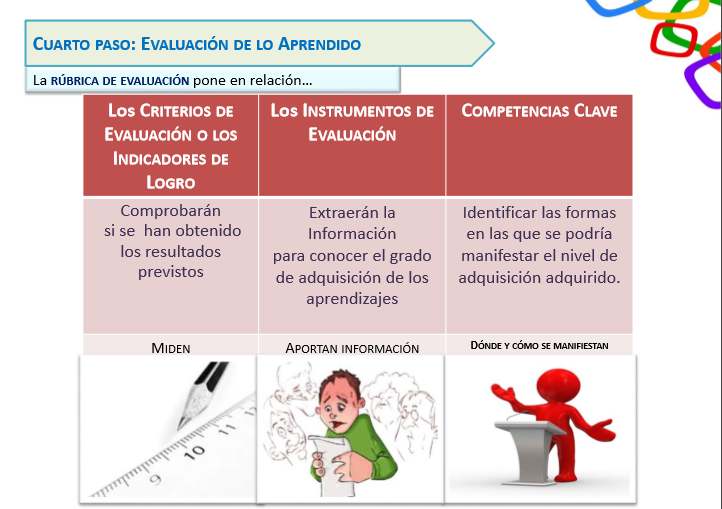 EJEMPLO DE RÚBRICA
ESCALA DE OBSERVACIÓN
VALORACIÓN UDI (DESARROLLO)
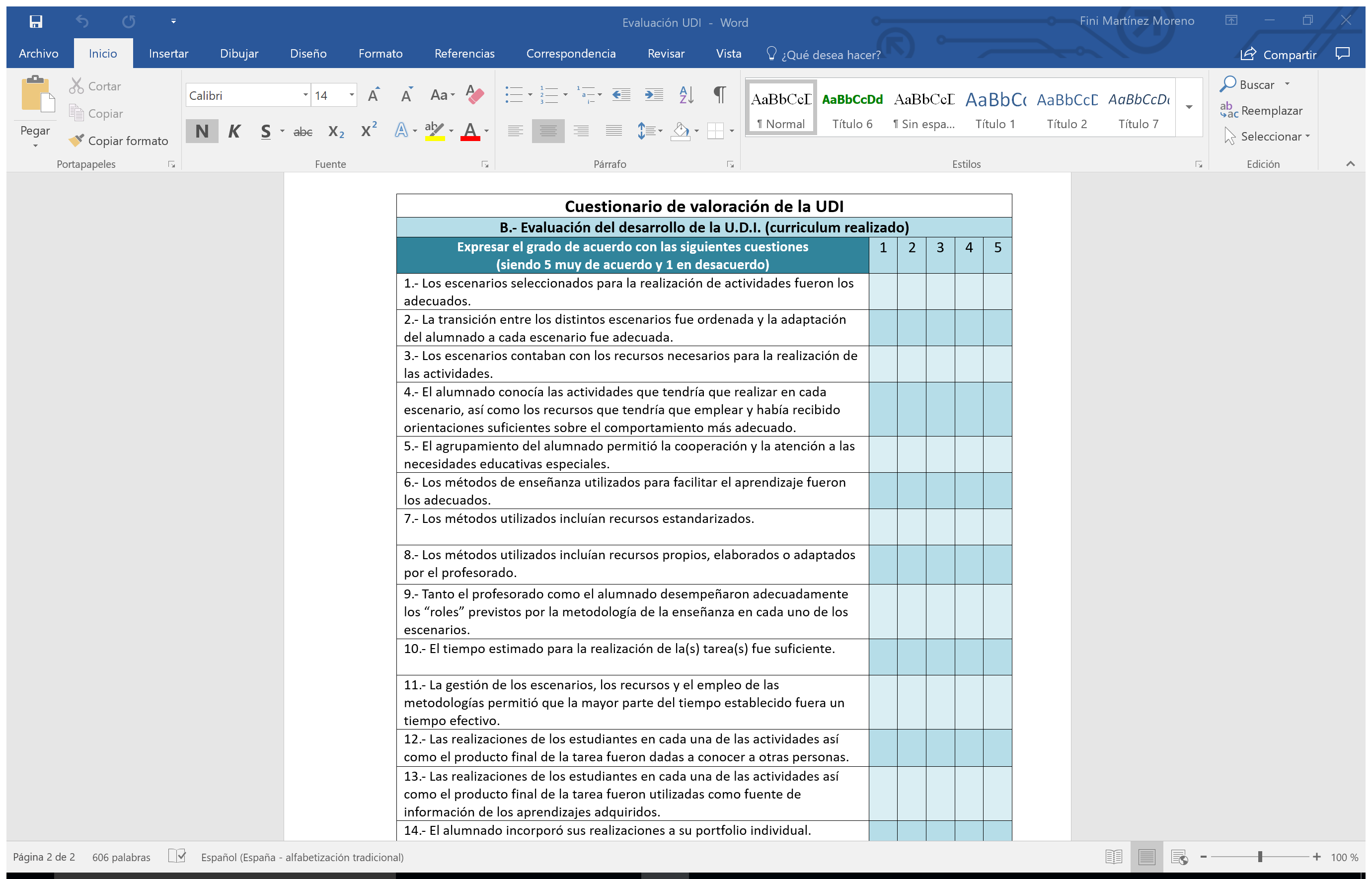 VALORACIÓN UDI (DISEÑO)
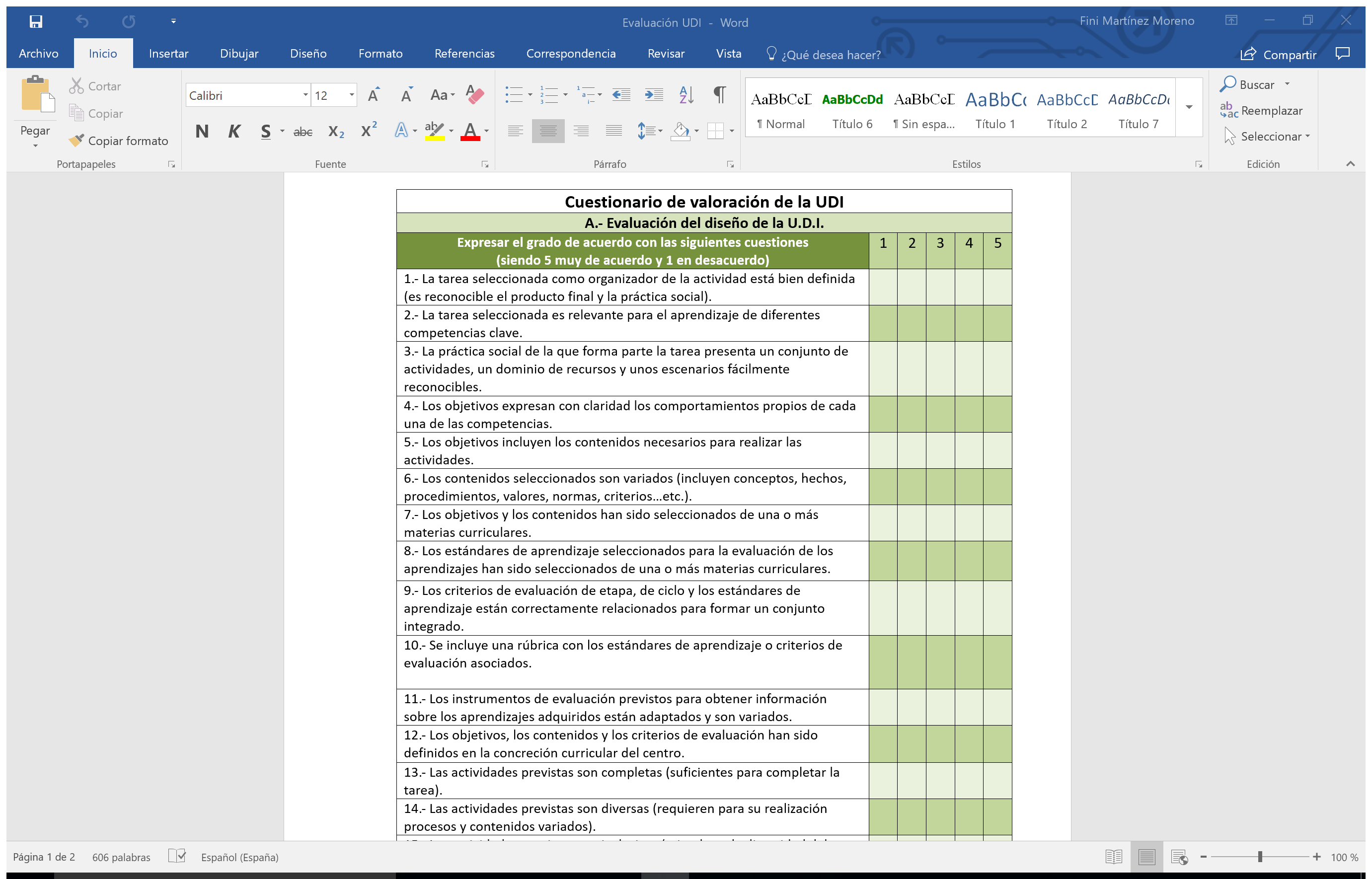 RESUMIENDO:
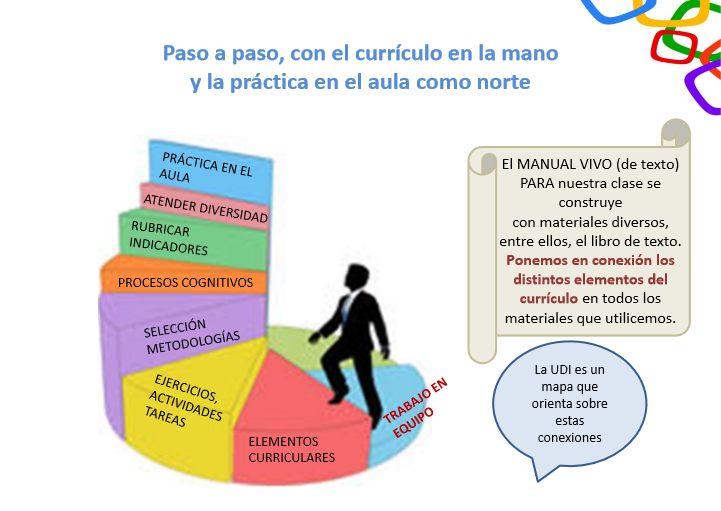 PASOS PARA ELABORAR LA UDI
PASO 1: SELECCIONAR LOS CRITERIOS DE EVALUACIÓN QUE LA UDI CONTRIBUIRÁ A LOGRAR, LOS ESTÁNDARES DE APRENDIZAJE EVALUABLES CON LOS QUE ESTÁN RELACIONADOS, LOS OBJETIVOS DE ÁREA Y LOS CONTENIDOS.
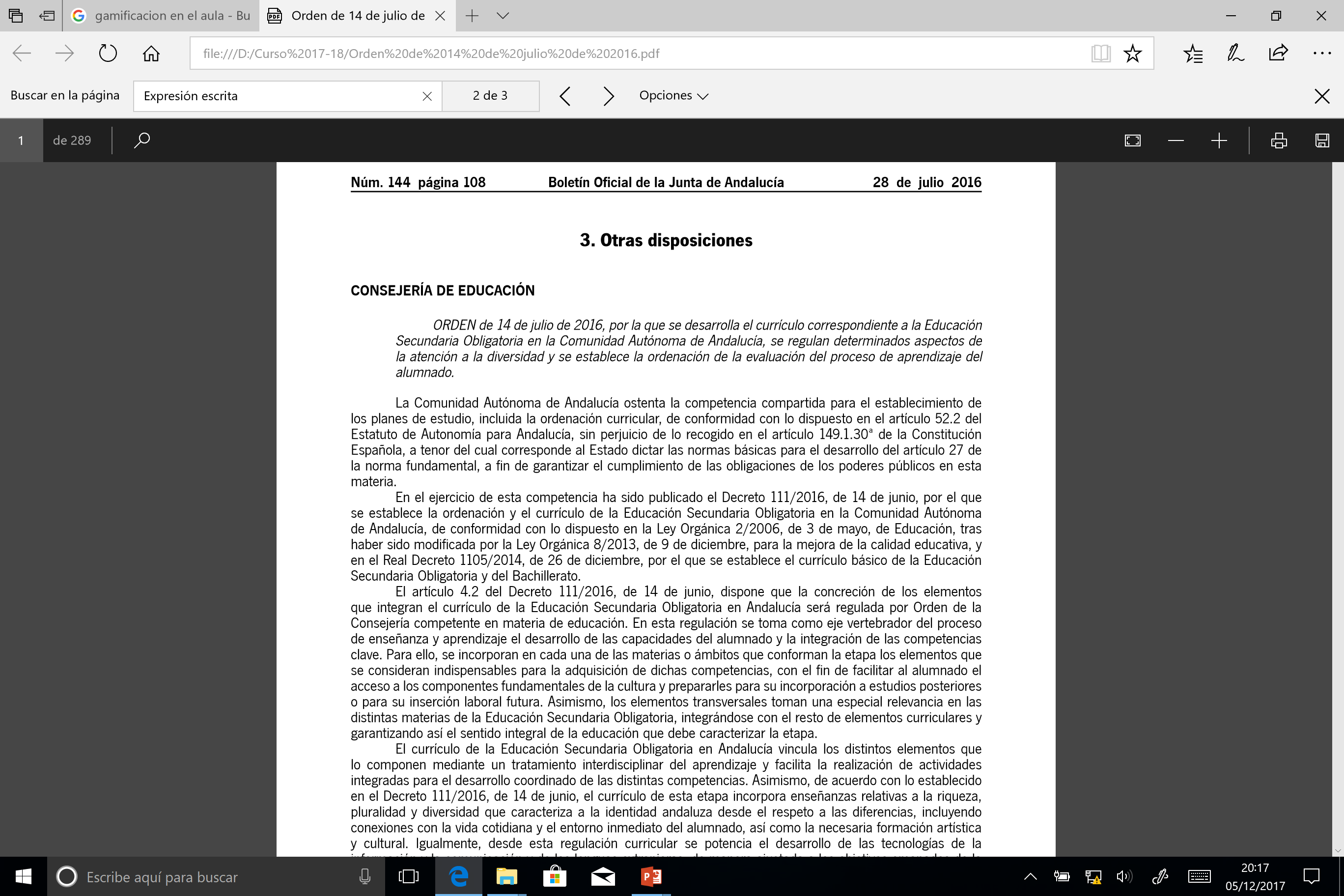 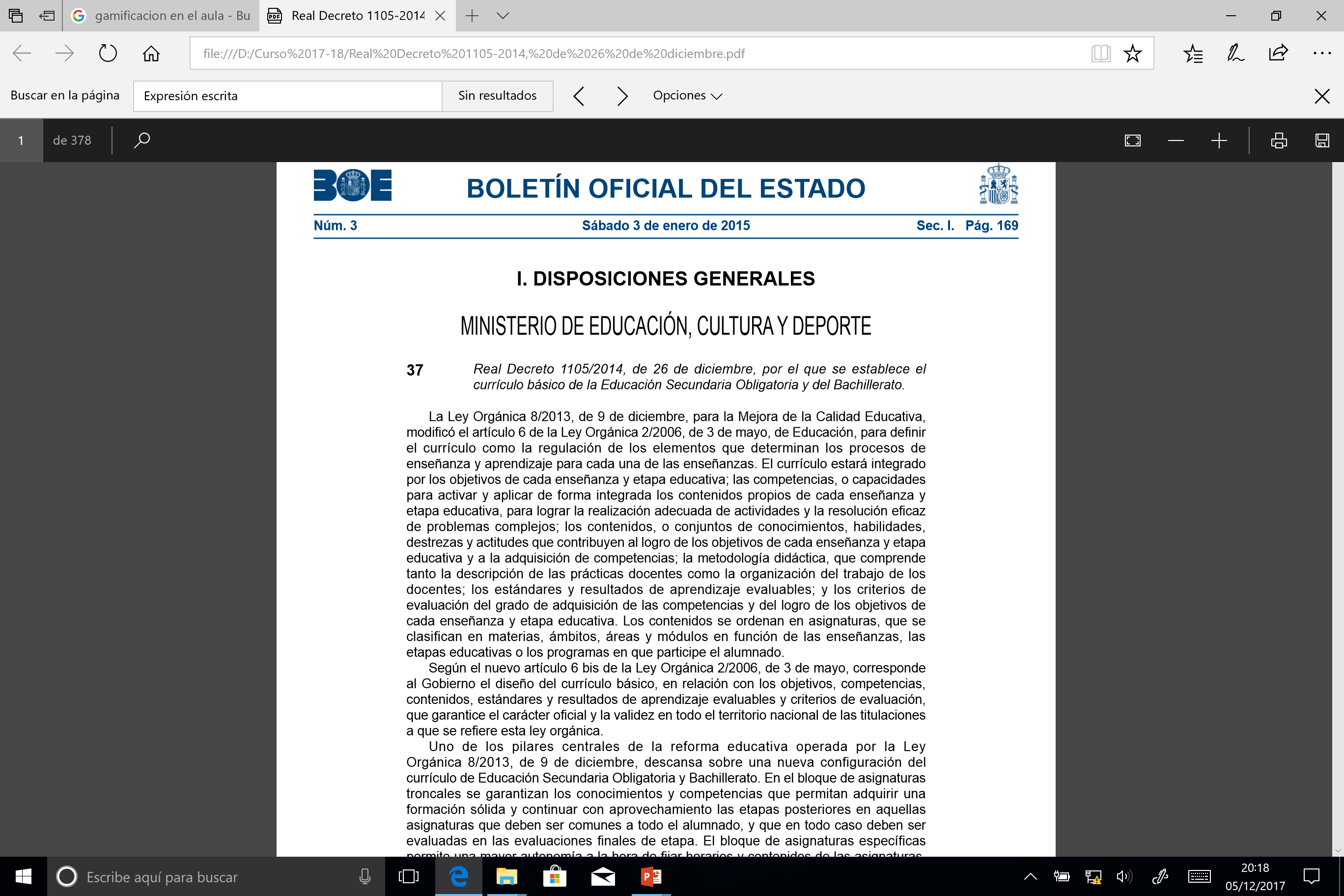 PASO 2: DEFINIR LA TRANSPOSICIÓN DIDÁCTICA POR MEDIO DE LA ESTRUCTURA DE LA TAREA O TAREAS RELEVANTES QUE VAN A ORIENTAR LA REALIZACION DE ACTIVIDADES Y EJERCICIOS, ASÍ COMO LOS ESCENARIOS DIDÁCTICOS, RECURSOS Y TEMPORALIZACIÓN
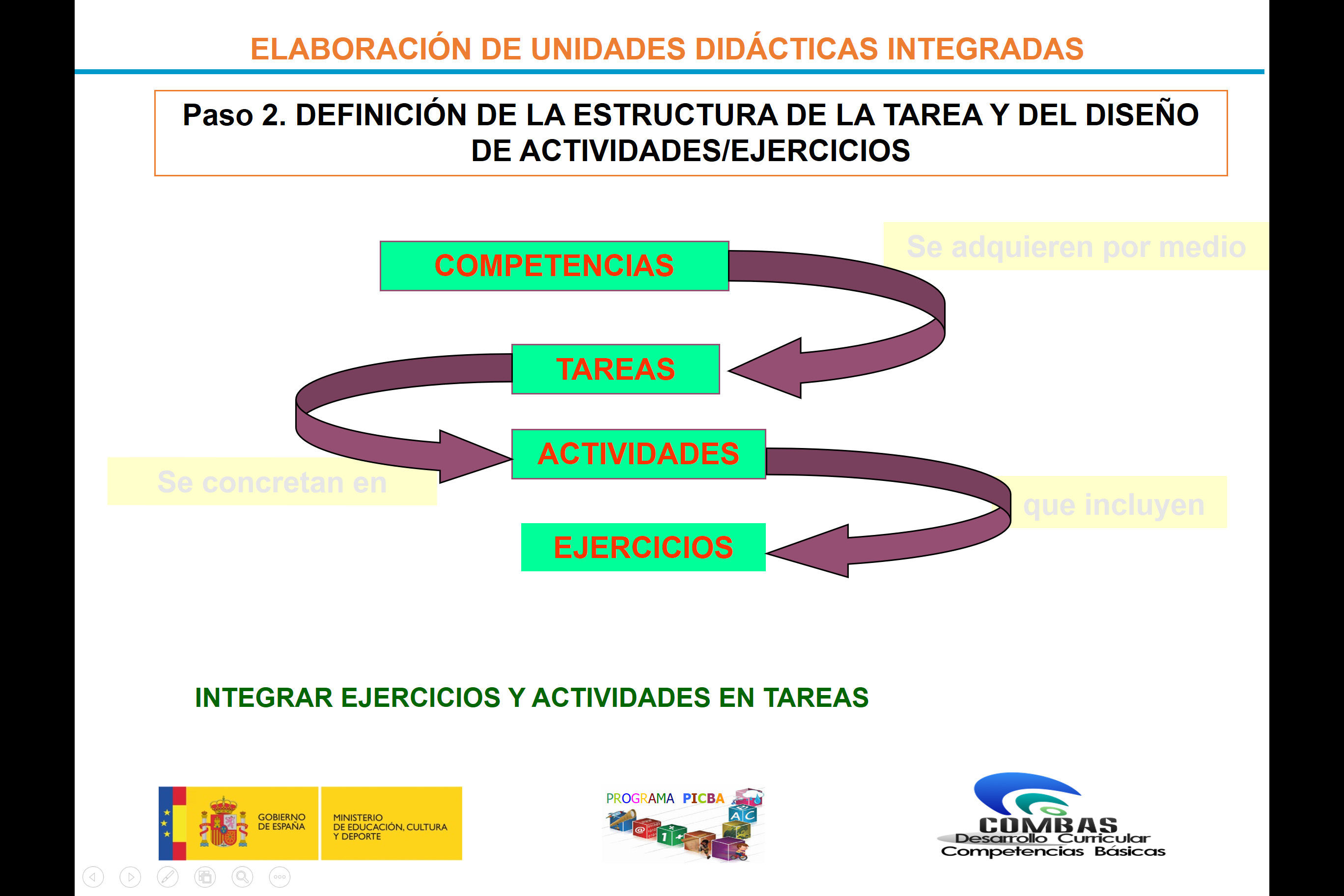 PASO 3: SELECCIONAR LAS METODOLOGÍAS MÁS ADECUADAS PARA LA REALIZACIÓN DE LA TAREA O TAREAS RELEVANTES, ACTIVIDADES Y EJERCICIOS.
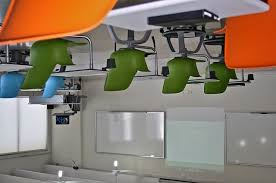 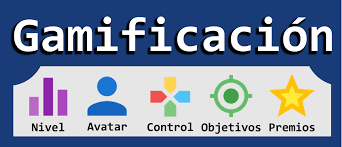 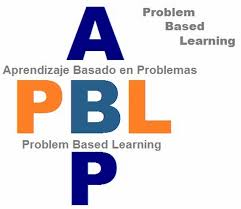 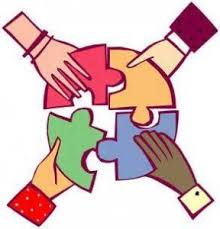 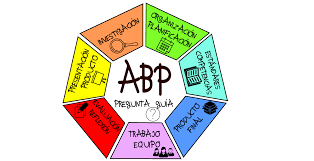 PASO 4: ELABORAR UNA RÚBRICA PAR EVALUAR LOS APRENDIZAJES ADQUIRIDOS EN LA REALIZACIÓN DE LA TAREA Y SELECCIONAR LOS INSTRUMENTOS DE EVALUACIÓN PERTINENTES
PASO 5: EVALUAR LA UDI TANTO EN SU DISEÑO COMO EN SU DESEMPEÑO
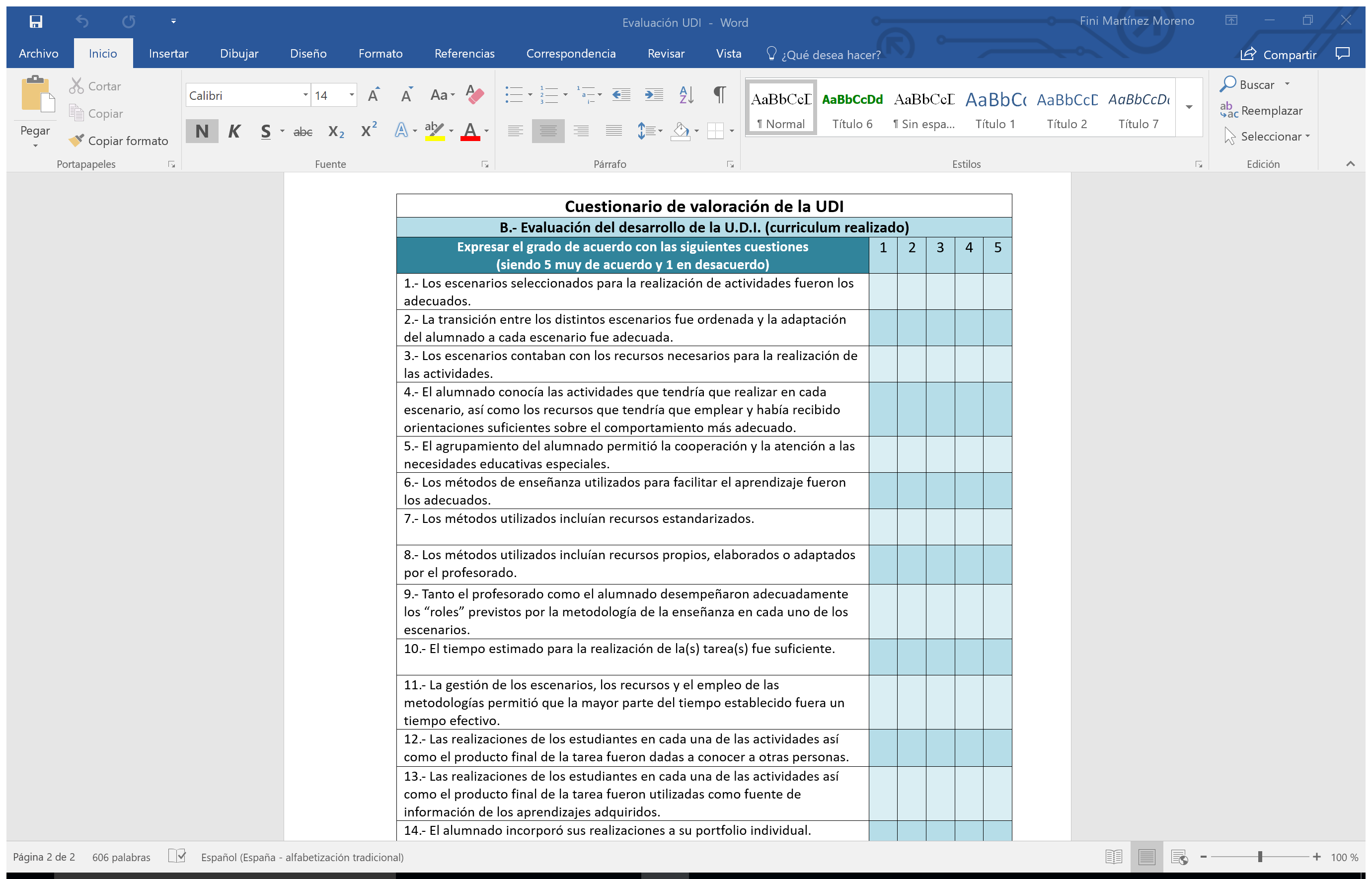 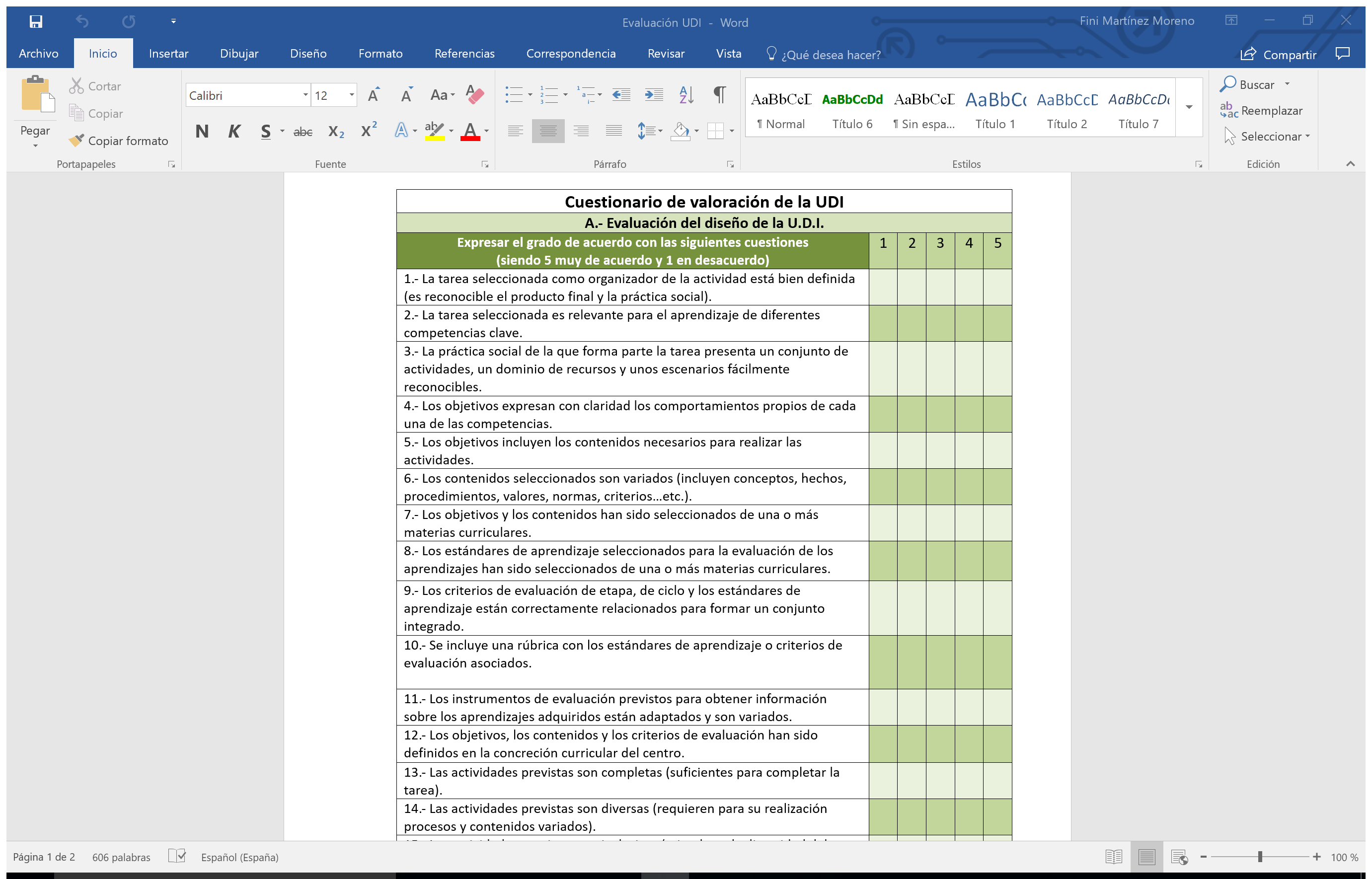 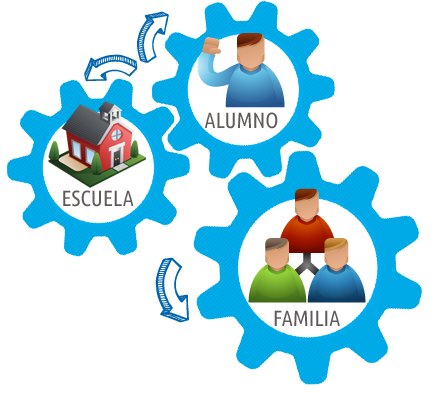 PASO 6: INICIAR PROCESOS DE COLABORACIÓN CON LAS FAMILIAS PARA DESRROLLAR PROCESOS COMPARTIDOS EN EL DISEÑO Y PUESTA EN MARCHA DE PROYECTOS
RECURSOS FORMACIÓN
Guía para la formación en centros sobre las competencias básicas. Se trata de una guía muy completa en la que encontraréis todos los materiales de consulta de COMBAS-PICBA, además de ejemplos de las diferentes actividades realizadas por algunos de los centros participantes. Para descargarla, en la pestaña formato seleccionad rar. Una vez descargado el archivo, hay que descomprimirlo y aparecerá una carpeta. se abre la carpeta y se hace doble clic sobre el archivo llamado index.html. la guía se abrirá en el navegador. Todos los documentos que contiene están en pdf.

Proyecto Atlántida. Web oficial del Proyecto, con materiales y propuestas de participación. Sitio indispensable, no olvidemos que el planteamiento de la junta de Andalucía está basado en él.

Atlántida Granada. Uno de los sitios sobre competencias más activos en la actualidad. Contiene bastante información sobre competencias y, si algun@ os animáis, podéis poneros en contacto con ellos para participar.

Página oficial del MEC sobre competencias clave. No puede faltar.

Educar en competencias. Sitio interesante del CEP de Córdoba.
RECURSOS PRÁCTICOS
www.educacioncienciastic.com  : aunque está orientado a Biología pero están muy claros los proyectos que plantean, la estructura del mismo.... da ideas de cómo poder implementarlo en clase. Evidentemente no de contenidos pero interesante en cuanto a la forma. Además tienen también un apartado de herramientas, recursos....
Recursos Ministerio de Educación : portal de portales en el que se presenta una muy amplia colección de recursos y experiencias en el aula de diferentes materias y niveles
Procomun: portal con una enorme cantidad de recursos y artículos de todas las materias y niveles. Muy recomendable.
Revista Situate : revista de la Consejería de Canarias con situaciones de aprendizaje (UDIs) de diferentes materias y niveles. 
Blog de Ana Basterra: materiales y recursos : Materiales, recursos y un montón de ideas y sugerencias, especialmente para el ámbito socio-lingüístico
Material didáctico y programación Gobierno Vasco : En vasco y castellano. Plantillas para programación y recursos didácticos (situaciones-problema) para diferentes materias y niveles
Lecciones de historia : Blog de Rosa Liarte, uno de las referencias obligadas del flipped room (clase invertida). Blog con numerosos recursos y experiencias de aula de Geografía e Historia
TUTORIALES APLICACIONES WEB
PROCESADORES DE TEXTOWRITERTRABAJO COLABORATIVO/OFIMÁTICA ONLINEGOOGLE DOCSGOOGLE DRIVEBLOGS Y WIKISBLOGGERWIKISPACESMAPAS CONCEPTUALESBUBBL.USFREEMINDPRESENTACIONESIMPRESSSLIDESHAREPREZIPHOTOPEACHLÍNEAS DE TIEMPODIPITYXTIMELINEGOOGLE MAPSALOJAMIENTO EN LA NUBESCRIBDISSUUCALAMEOEDICIÓN DE IMÁGENESGIMPAVATARESVOKITABLONES Y MUROSWALLWISHERPOSTERS DIGITALESGLOSTERSONIDO/PODCASTSAUDACITYIVOOXREDKARAOKE
GENERADOR DE COMICSSTRIPGENERATORSTRIPGENERATOR2TOONDOOSUBIR VÍDEOS A YOUTUBEDESCARGAR VÍDEOS DESDE YOUTUBE EN GUADALINEXCREACIÓN DE GRÁFICOS ON LINECHARTGOCREACIÓN DE LIBROS VIRTUALESMY SCRAPBOOK

CREACIÓN PÁGINAS WEB

WEEBLY

PARA AULA INVERTIDA

EDPUZZLE
MUCHAS GRACIAS POR VUESTRA ATENCIÓN Y TRABAJO